How can I present my scientific knowledge to educate others?
Yr2/3     SCIENCE KNOWLEDGE ORGANISER
Observing in Science:
Science Concepts:
Vocabulary
Use this vocabulary when discussing your Science knowledge and in your writing.
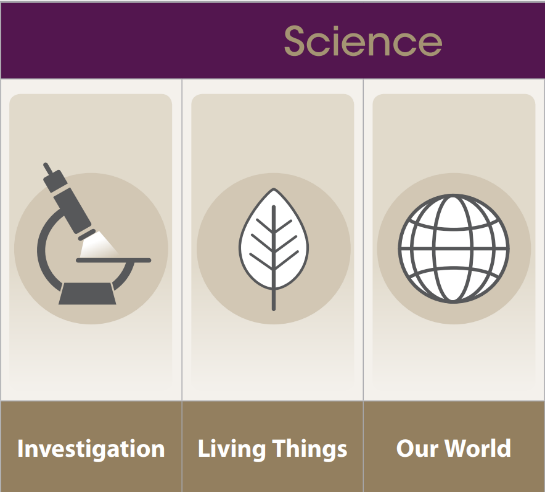 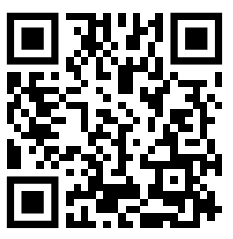 Fair tests in Science
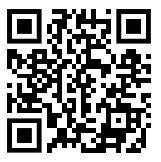 BBC Bitesize – lots of videos!
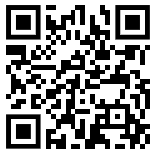 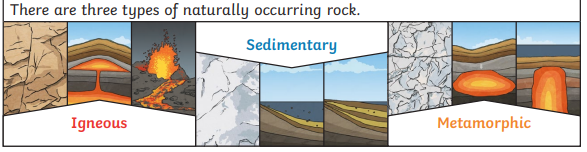 Science Skills:
How can I present my scientific knowledge to educate others?
Yr2/3     SCIENCE KNOWLEDGE ORGANISER
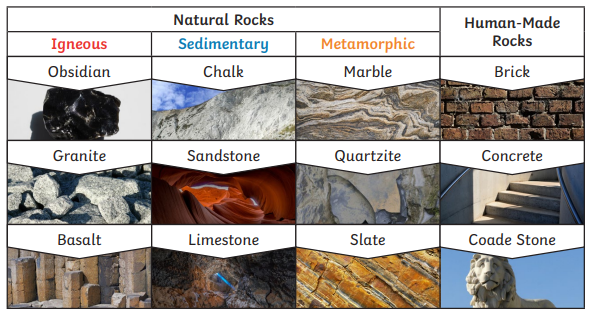 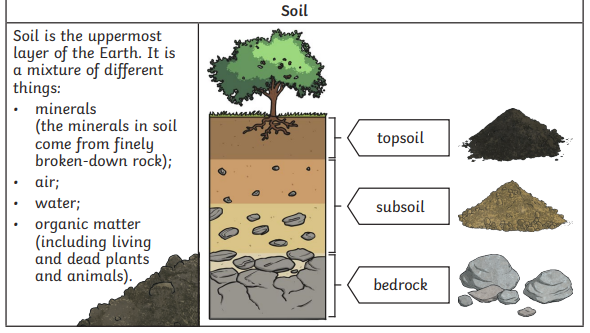 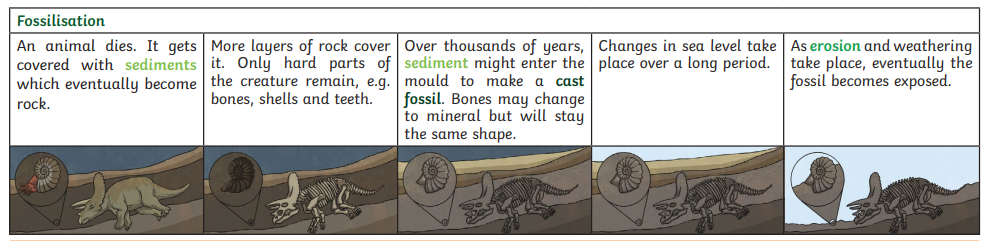